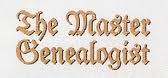 Mike’s TMG Tips
Ottawa TMGUG
1 Feb 2020
We acknowledge that we meet here today on unceded Algonquin territory
2
History Research Environment (HRE)
History Research Environment is an open source project to create a free platform-independent application for the serious amateur or professional historical researcher.

For genealogists, HRE will provide an onward path for users of the discontinued program The Master Genealogist (TMG).

HRE will also handle a very wide range of other historical and cultural research needs.

Project website: https://historyresearchenvironment.orgVolunteer skills: https://historyresearchenvironment.org/become-a-volunteer/Donate: https://historyresearchenvironment.org/donate/
Mailing List: https://groups.io/g/HistoryResearchEnvironment
[Speaker Notes: Latest newsletter was Posted on 15 August 2019 . Anybody subscribe to their Mailing List?]
HRE Newsletter15 August 2019
Progress
Progressing, but at a slower pace than we would like
Recently we have refined a number of the database design aspects as we work on the implementation of HRE features.
Java code is being built to manage the operations on the database through a well defined set of Java classes (API) such that the database engine is independent of the Java code.
HRE Board Changes 
Next Objectives
LOAD the settings for Name Styles and create the ability to enter Person and Location Names
IMPORT Person and Location Names from a TMG project and be able to display/edit those names.
Volunteers
It is very difficult to find and keep suitably skilled volunteers. PLEASE RESPOND if you have Java programming skills and time to help.
Social Media Update
Ancestry announced a few weeks ago that they found be shutting down Rootsweb on March 22nd.

The TMG List (TMG-L) has moved to `Groups.io’, a free, easy-to-use email group service.

You can visit your group, start reading messages and posting them here: https://groups.io/g/TMG-L
The email address for this group is: TMG-L@groups.io.
To see and modify all of your groups, go to https://groups.io
[Speaker Notes: Most other Mailing Lists have now moved to Groups.Io or other services]
Social Media Update
TMG-REFUGEES:
https://groups.io/g/TMG-Refugees : 356 members
Website: https://sites.google.com/site/tmgrefugees
	
TMG Facebook Page: Eight posts in Januaryplus several replies
https://www.facebook.com/groups/themastergenealogist/

TMG Mailing List https://groups.io/g/TMG-L
	-197+ messages in January, 567 members
Wholly Genes Forum
http://www.whollygenes.com/forums201/index.php	 -Still active
[Speaker Notes: To be fair, al lot of the TMG messages had to do with the move to the new mailing list.]
TMG Expertise
Terry Reigel: tmg.reigelridge.com/
Lee Hoffmann: www.tmgtips.com/
John Cardinal: www.johncardinal.com/
Michael Hannah: www.mjh-nm.net/MY_WAY.HTML
Jim Byram: use the TMG Forum
[Speaker Notes: These are some of the experts in TMG. The first four have websites with useful information on a wide ranges of aspects of TMG

Jim Byram is a technical expert and he tends to hang out on the TMG forum rather than on the Mailing List.]
Second Site Version 8.00 is available
It includes a major new feature, the Interactive Pedigree Chart. The new chart is described in the newsletter here:
https://www.secondsite8.com/ssn088.htm
You can download the installer here:
https://www.secondsite8.com/downloads.htm?v=8.00

The upgrade price for Second Site 7 customers is $15.00 USD. New customers and customers whose most-recent license is for Second Site 6 or previous must purchase the full-price license for Second Site 8 for $35.00 USD.
[Speaker Notes: Announced 23 Jan]
Upcoming Presentations
Saturday 22 Feb
John Egan-early celebrations of St. Patrick’s Day in Bytown
Michael McBane
1:00pm at City of Ottawa Archives

Saturday 28 Mar
General Society of Mayflower Descendants: History, Resources and Applications
Becket Soule
1:00pm at City of Ottawa Archives
Genealogy Lunch Bunch
Next: 22 Feb: The Ontario Name Index– Mike More
There is no charge for the sessions. Bring a “brown bag” lunch to eat while we hold a presentation or a Research Workshop. Coffee and tea will be available throughout the sessions. Our normal monthly presentation social time will start at 1:00pm along with the regular cookies.
Following : 28 Mar: tbd

For more topics, check our website at ottawa.ogs.on.ca/events/
GENE-O-RAMA 2020
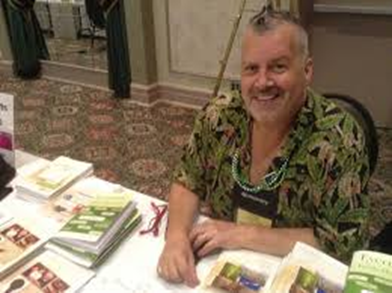 presented by Ottawa Branch OGS
April 3-4, 2020
Confederation Education Centre
1645 Woodroffe Avenue, Ottawa

Speakers, Marketplace
Featured Speaker: Thomas MacEntee
Also: John Reid, Ken McKinlay, Glenn Wright, Bruce Elliott and Shirley Ann Pyefinch

Registration: ottawa.ogs.on.ca/geneorama/
GENE-O-RAMAResearch Room
Saturday 29 Feb, 10:30 AM to 4 PM
Nepean Centrepointe Library Computer Lab
in cooperation with The Ottawa Public Library

Free access to Ancestry Library, Généalogie Québec, PRDH, Fold3, Newspapers.com, FindMyPast, MyHeritage, FamilySearch, etc.

Volunteers on hand to assist
[Speaker Notes: We no longer have access to the room used at the Confederation Education Centre.]
GENE-O-RAMA 20203-4 Apr 2020
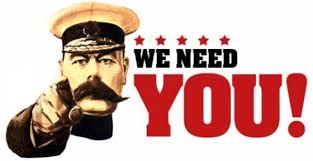 Volunteers Needed